Before & After Comparison of Actions
Left side sucker was not working.
Before
After
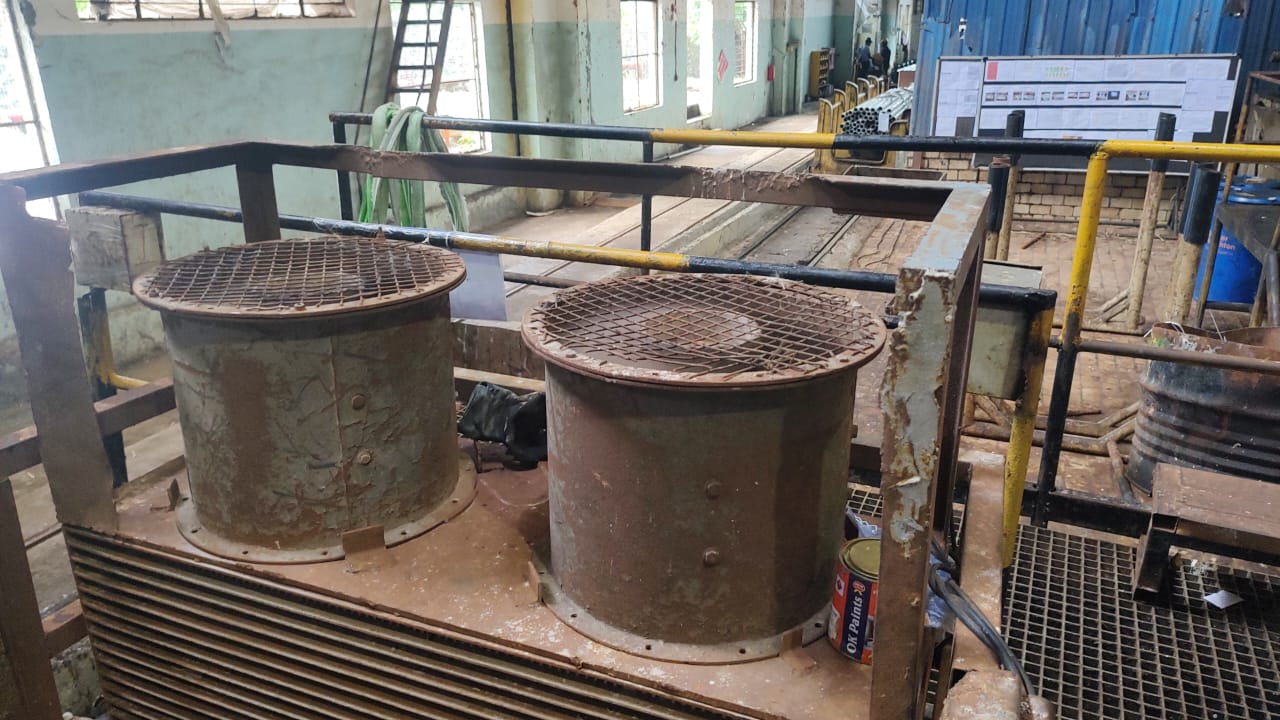 Description :- Left side sucker got failed.
Description :- Both sucker made working.
MAINTENANCE LOG BOOK
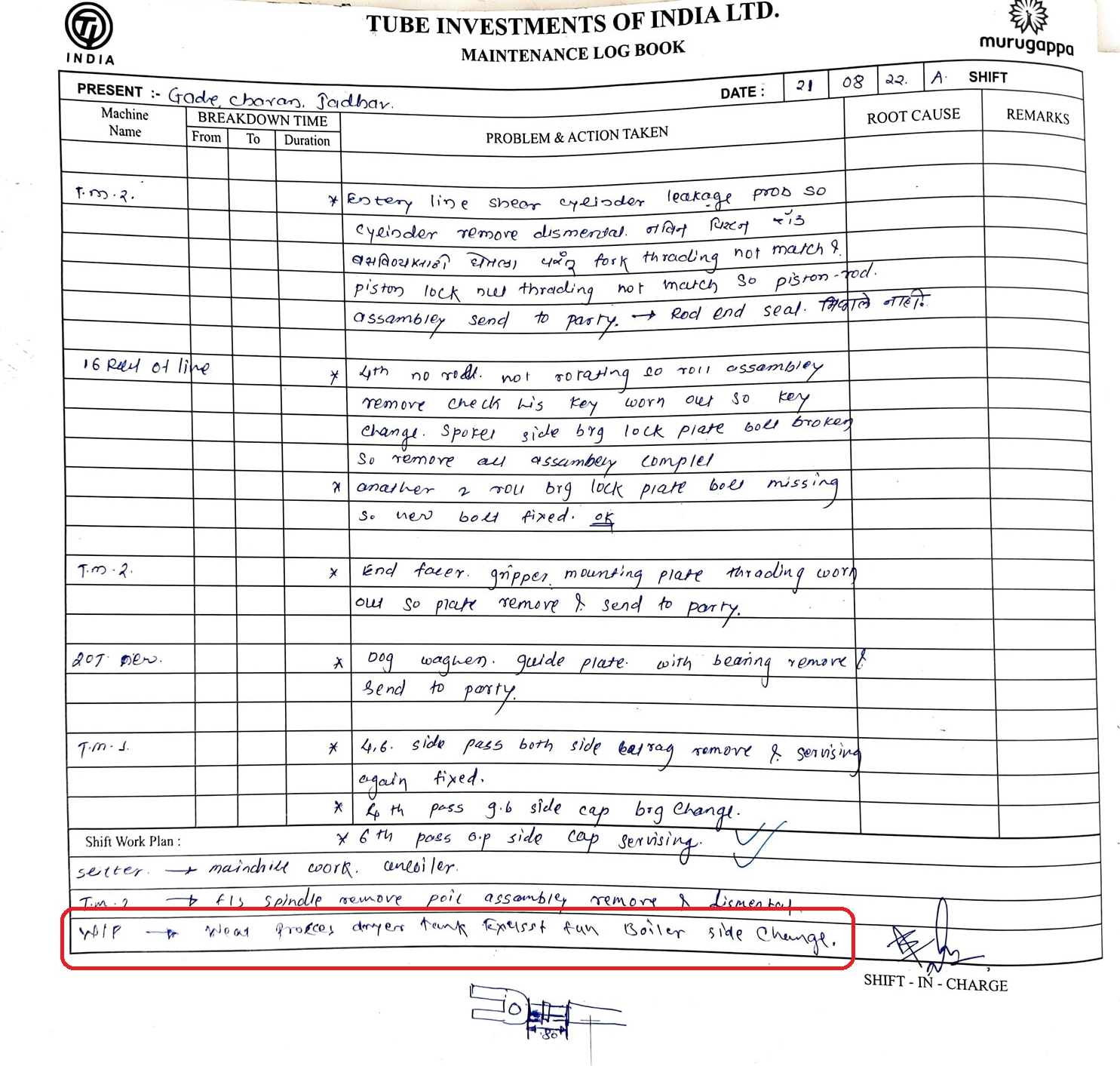